PHÒNG GIÁO DỤC VÀ ĐÀO TẠO QUẬN LONG BIÊN
TRƯỜNG TIỂU HỌC SÀI ĐÔNG
CHÀO MỪNG CÁC EM 
ĐẾN VỚI TIẾT TIẾNG VIỆT
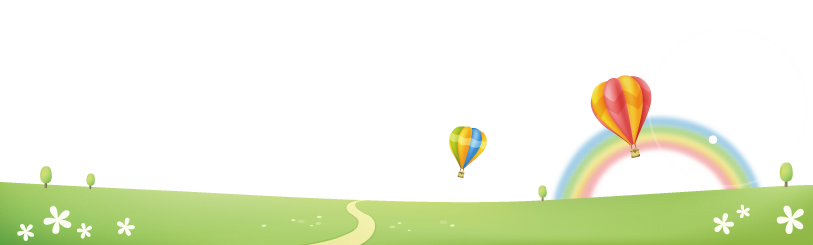 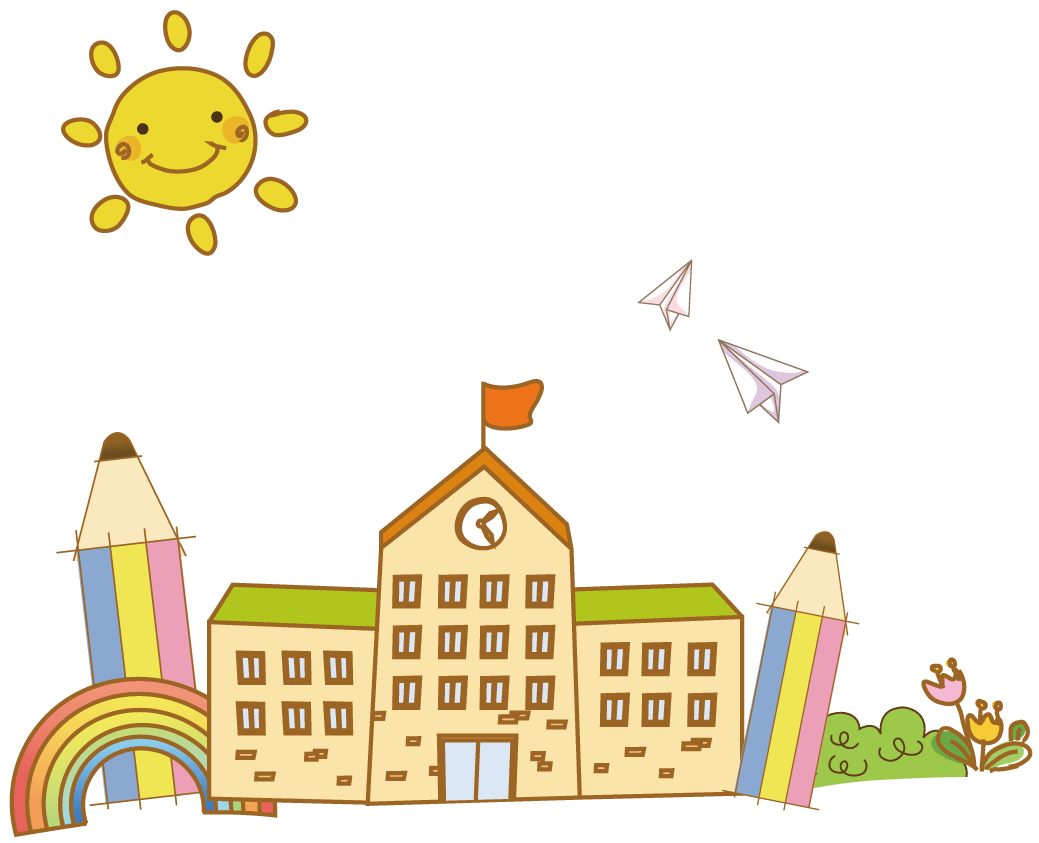 Giáo viên: Đào Thị Thúy
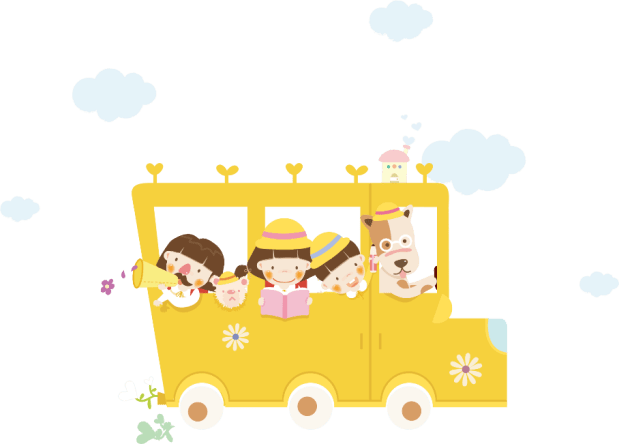 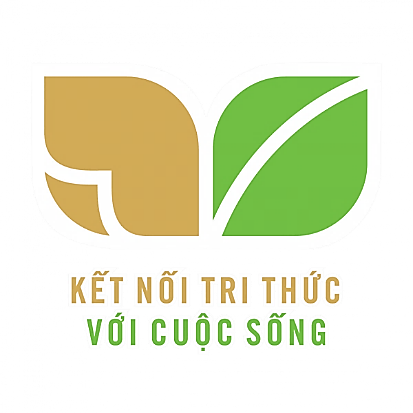 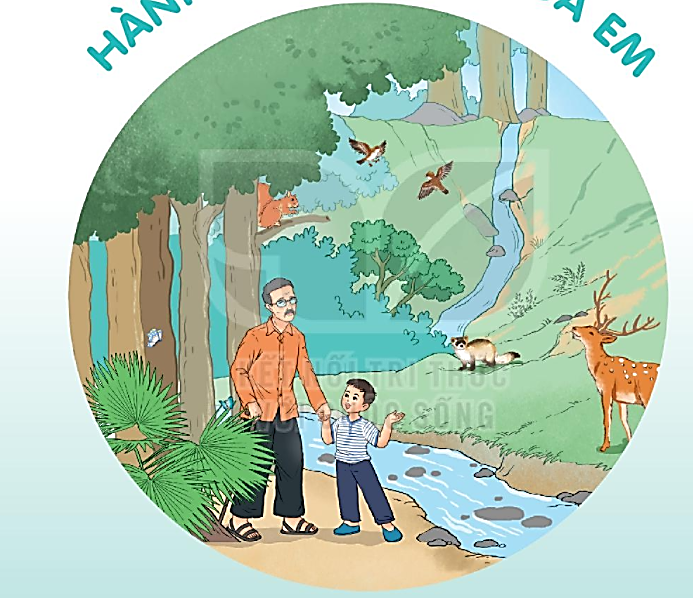 HÀNH TINH XANH CỦA EM
Bài 13: TIẾNG CHỔI TRE
TIẾT 3
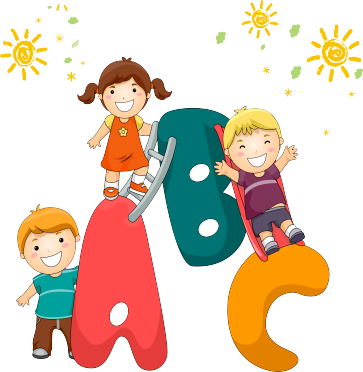 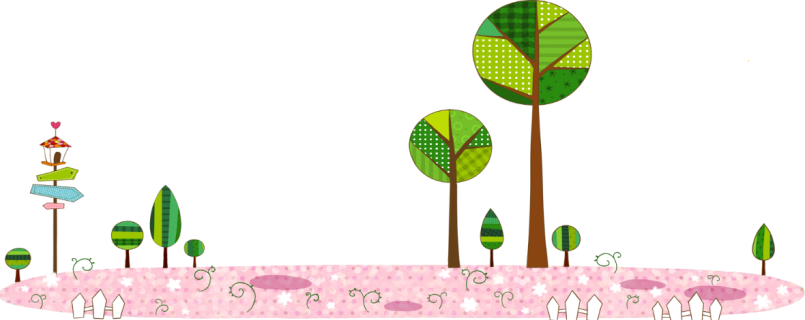 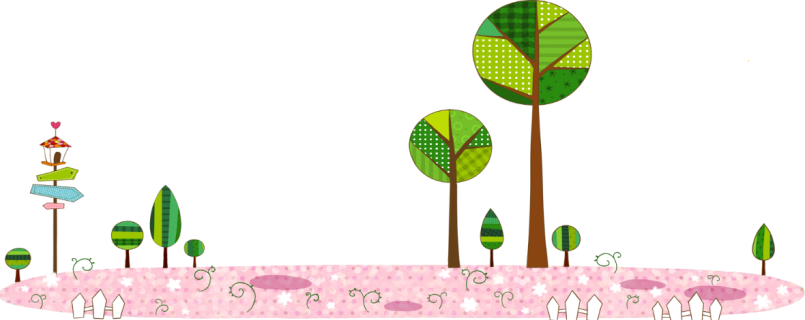 Yêu cầu cần đạt
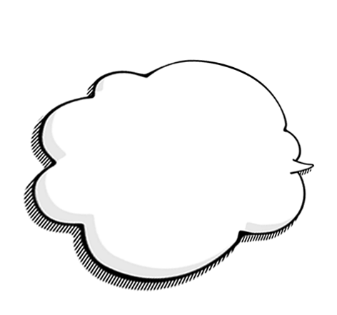 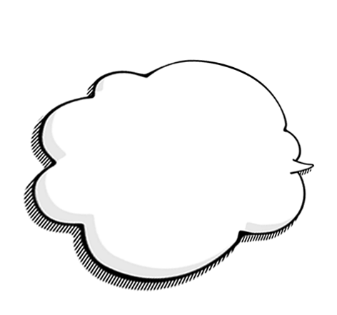 - Viết đúng chữ  X cỡ vừa và cỡ nhỏ.
03
01
Viết đúng câu ứng dụng: 
Xuân ωϙ, hàng cây χĹn đưŊg κay áo jƞ
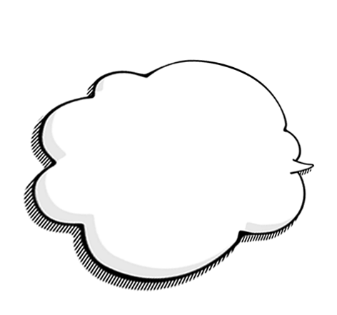 02
- Rèn cho mình tính kiên trì và cẩn thận khi viết.
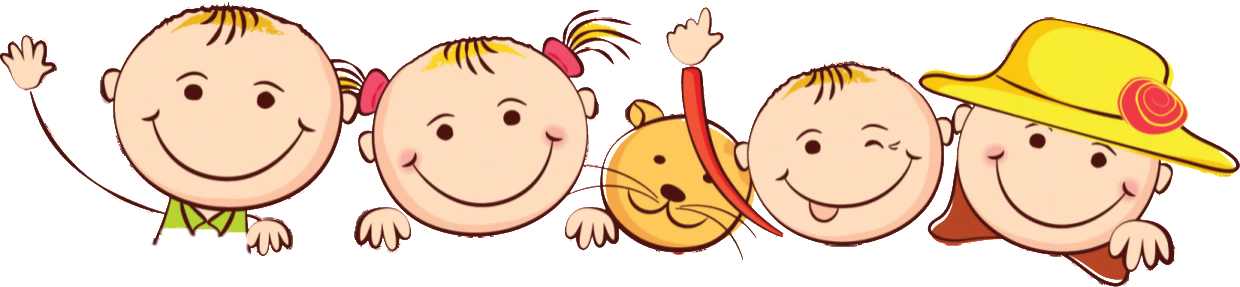 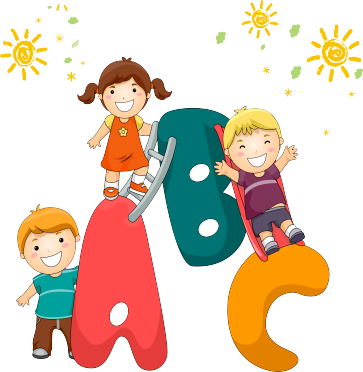 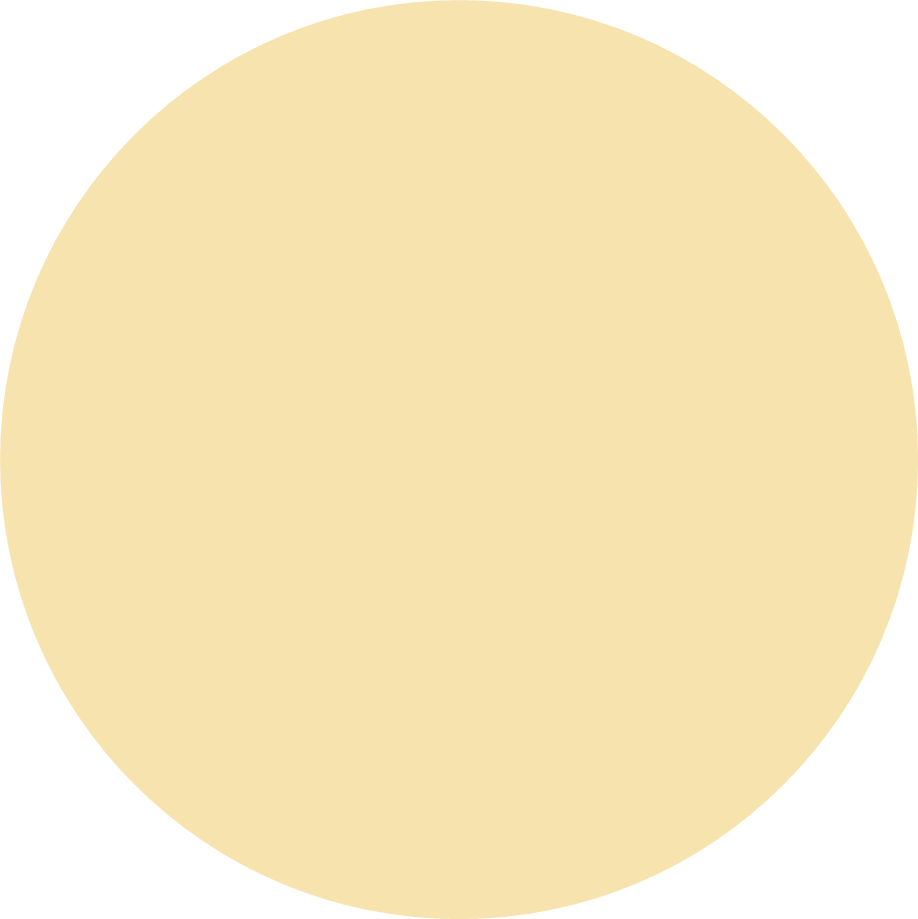 KHỞI ĐỘNG
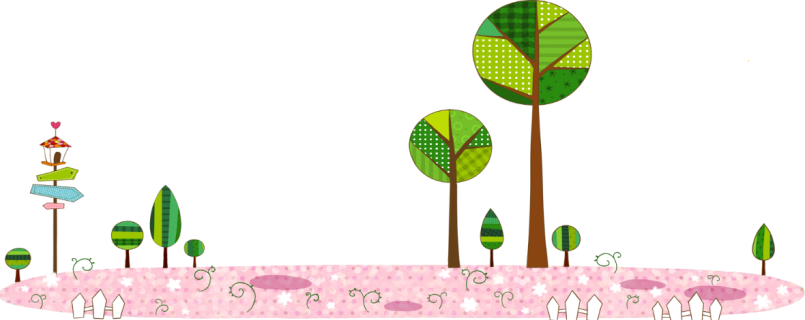 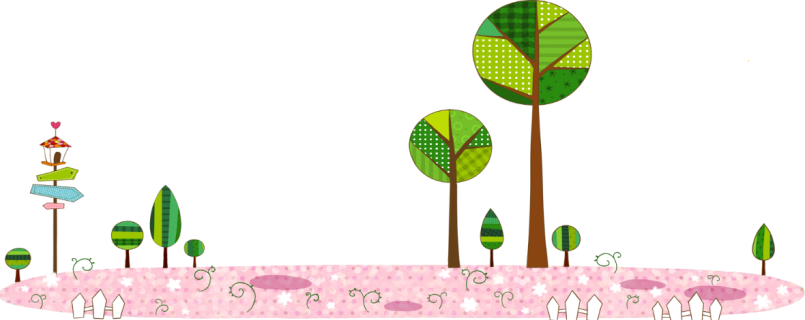 Tập viết
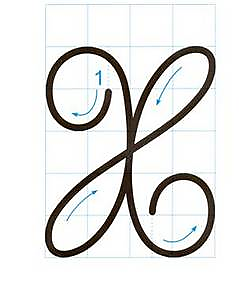 Chọn ý đúng nhất:
* Con chữ X cỡ vừa cao mấy ô li ?
a) 4 ô li
b) 5 ô li
c) 6 ô li
Tập viết
Chọn ý đúng nhất:
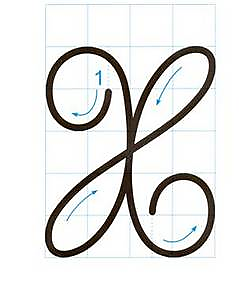 * Con chữ X cỡ vừa rộng mấy ô li ?
a) 4 ô li
b) 5 ô li
c) 6 ô li
Tập viết
Chọn ý đúng nhất:
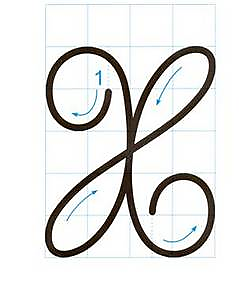 * Con chữ X cỡ vừa gồm mấy nét ?
a) 3 nét
b) 2 nét
c) 1 nét
Viết chữ hoa X (Cỡ vừa)
Viết chữ hoa X
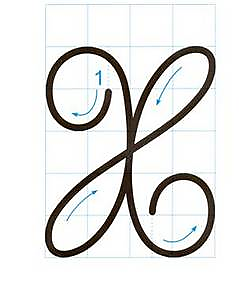 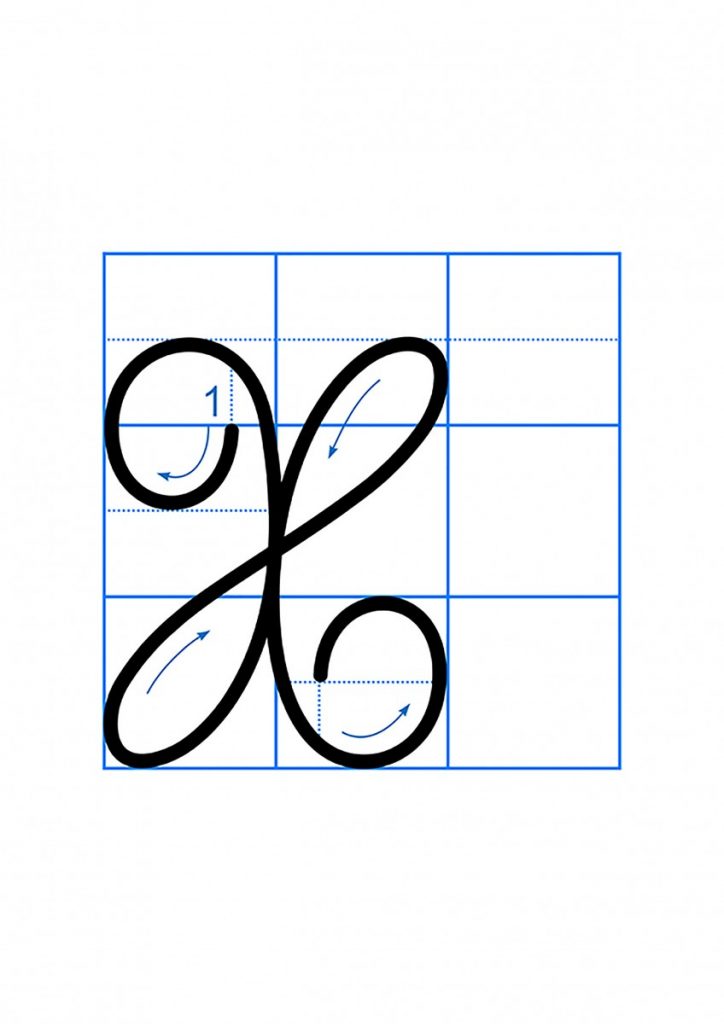 Viết chữ hoa X (Cỡ nhỏ)
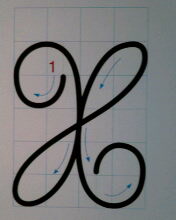 Tập viết
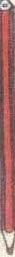 .
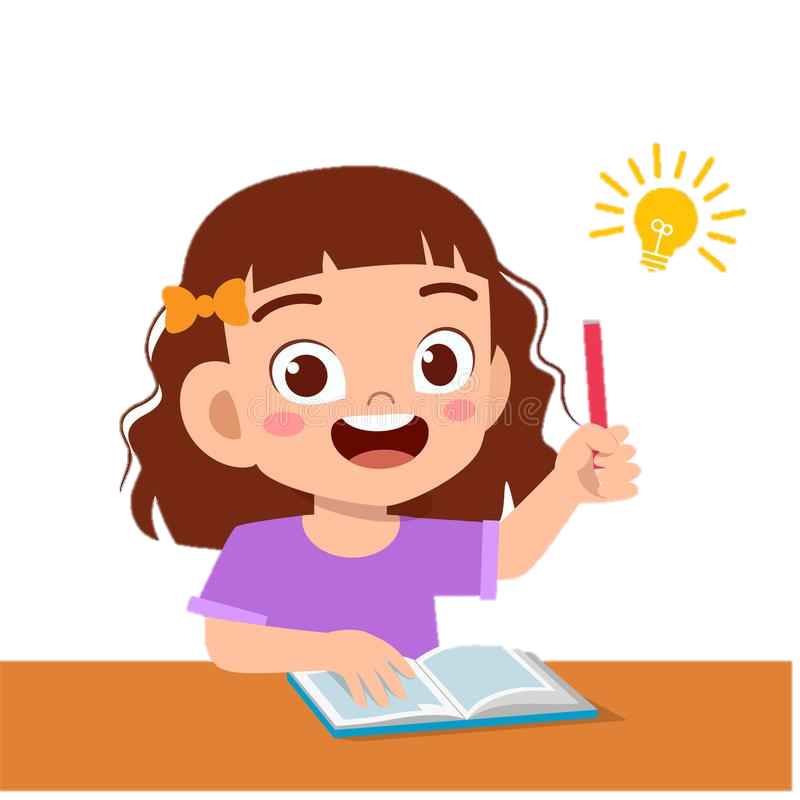 .
Viết ứng dụng
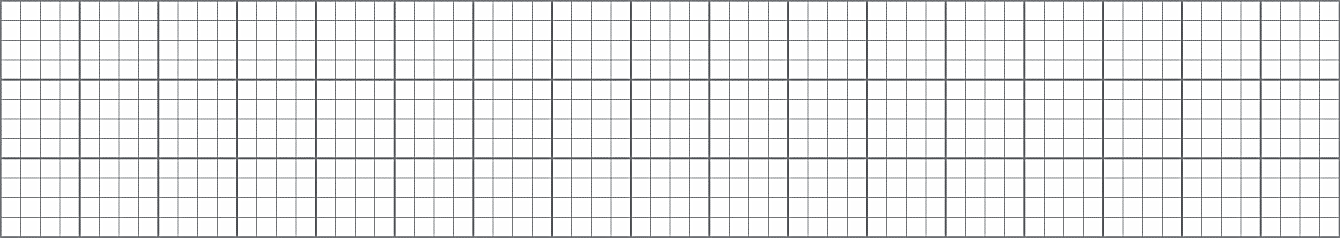 Xuân ωϙ, hàng cây χĹn đưŊg κay áo jƞ . .
a. Chữ cái nào được viết hoa? 
Chữ  X
b. Khoảng cách giữa các chữ như thế nào?
 Bằng một con chữ o
b. Những chữ cái nào cao 2.5 li ?
 Chữ X, h, g, y, b
Viết ứng dụng
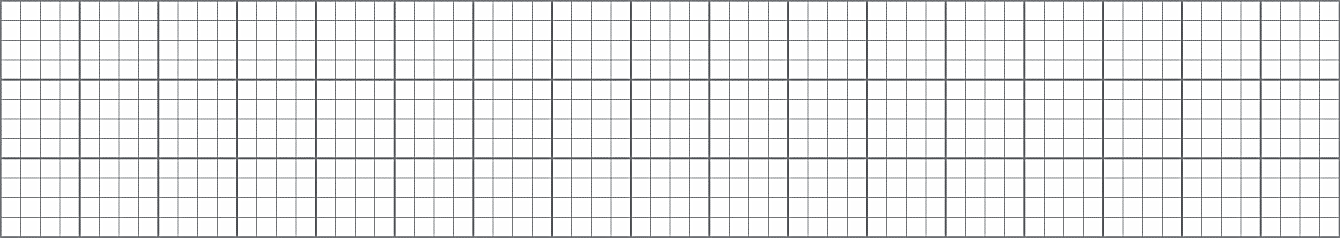 Xuân ωϙ, hàng cây χĹn đưŊg κay áo jƞ . .
Những con chữ nào có độ cao 1 ô li?
 Chữ u, a, n, o…
Đặt dấu thanh ở những chữ cái nào?
Yêu cầu cần đạt
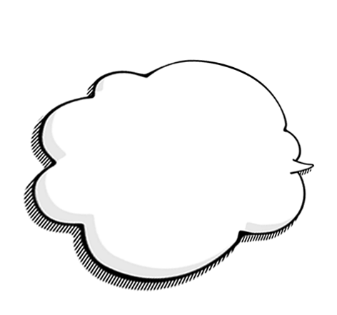 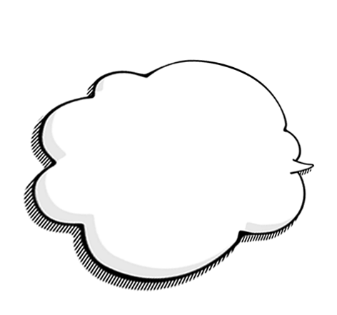 - Viết đúng chữ  X cỡ vừa và cỡ nhỏ.
03
01
Viết đúng câu ứng dụng: 
Xuân ωϙ, hàng cây χĹn đưŊg κay áo jƞ
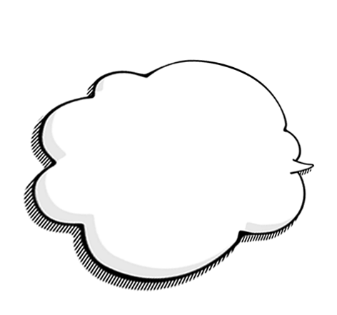 02
- Rèn cho mình tính kiên trì và cẩn thận khi viết.
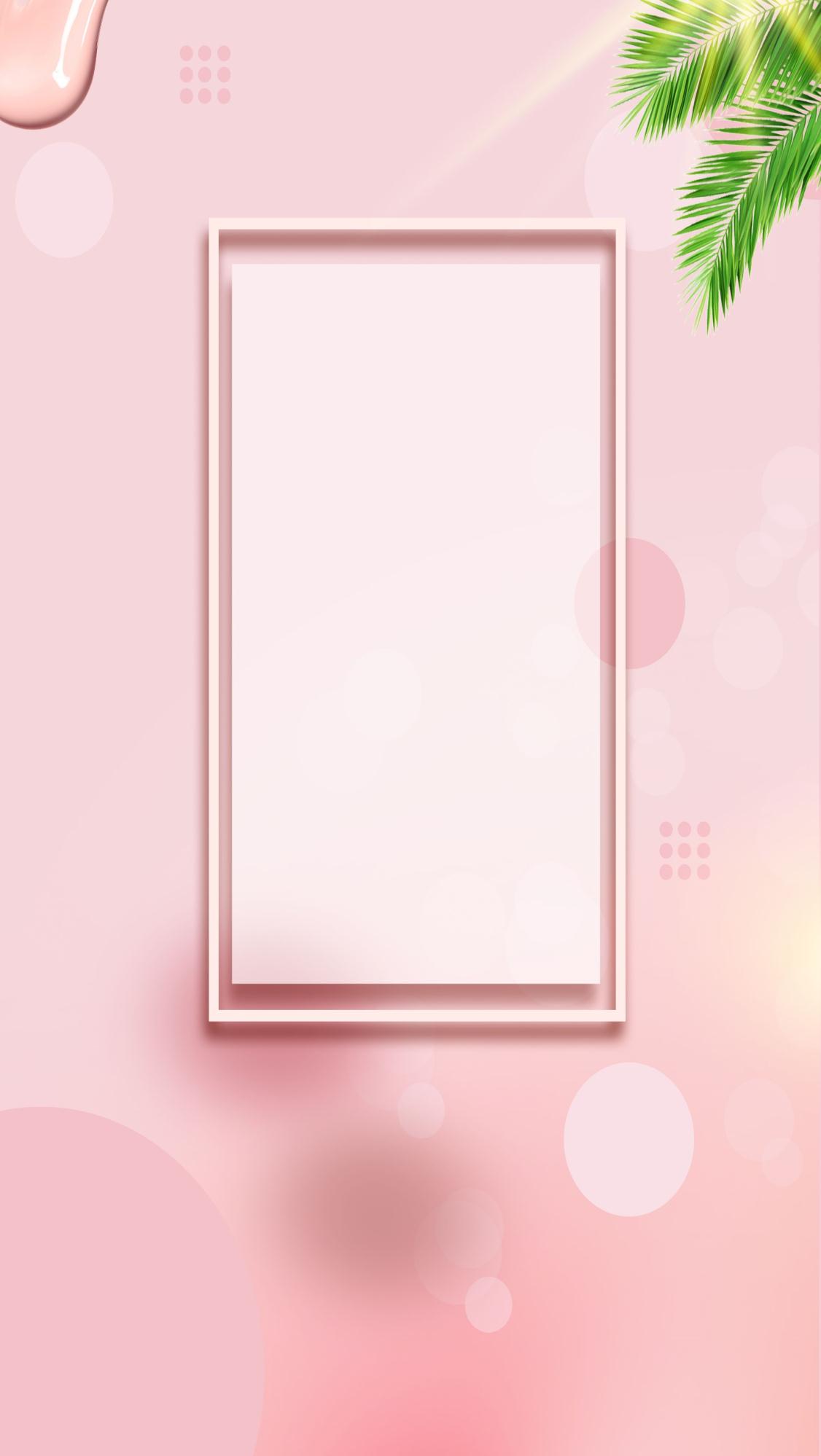 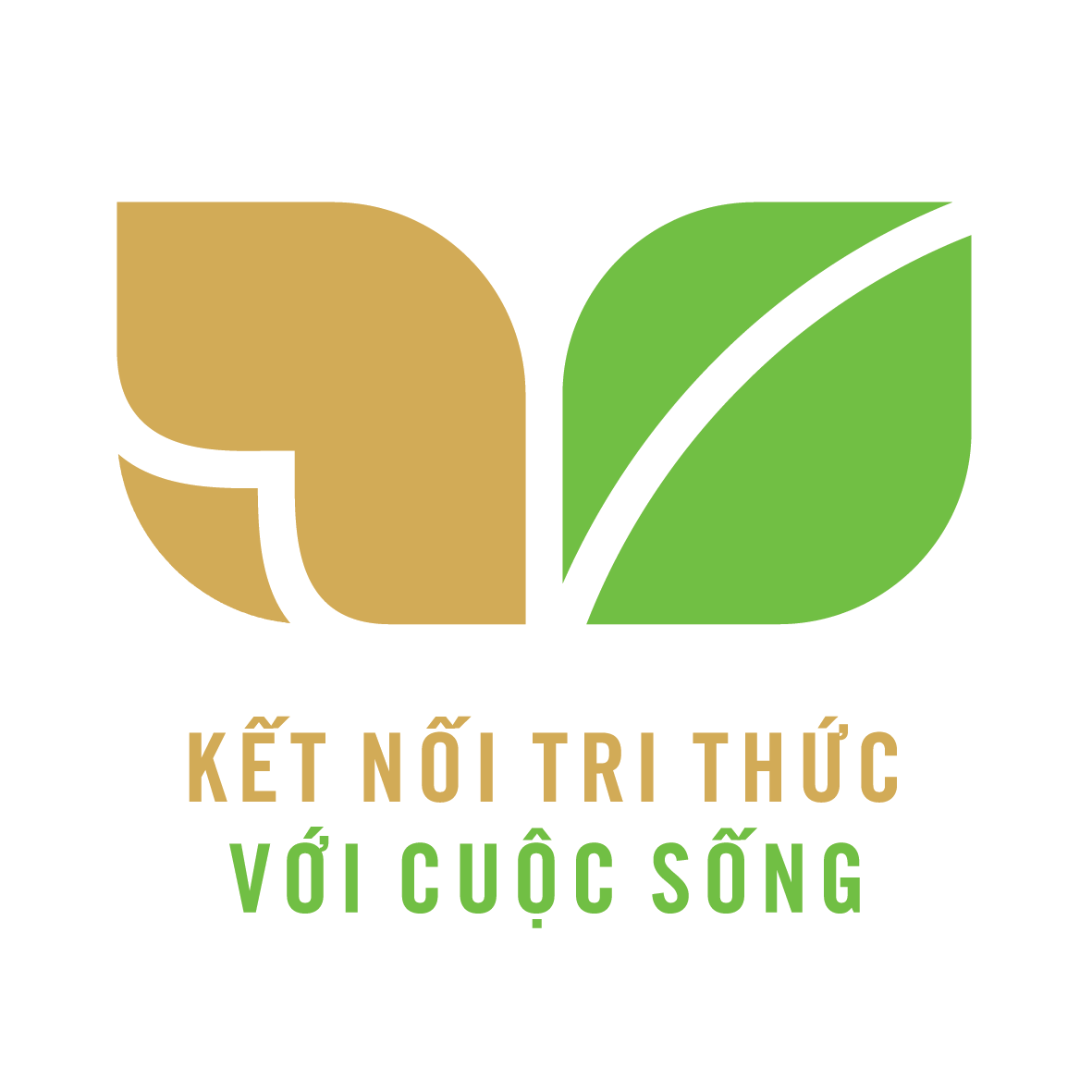 ĐỊNH HƯỚNG HỌC TẬP TIẾP THEO
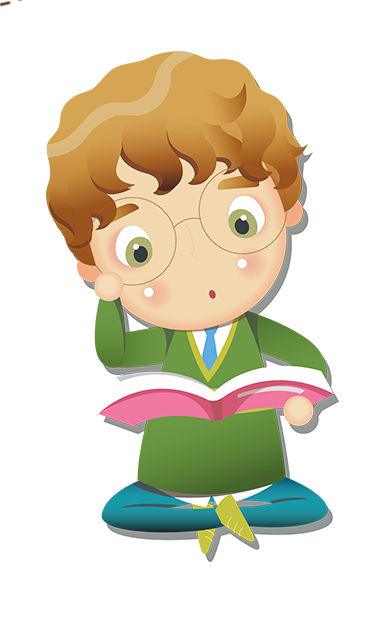 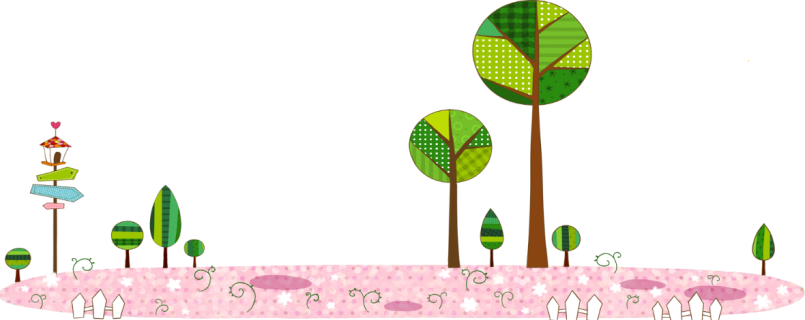 [Speaker Notes: Bài giảng thiết kế bởi: Hương Thảo - tranthao121006@gmail.com]